Використання фотопасток для моніторингу фауни Чорнобильського радіаційно-екологічного біосферного заповідника
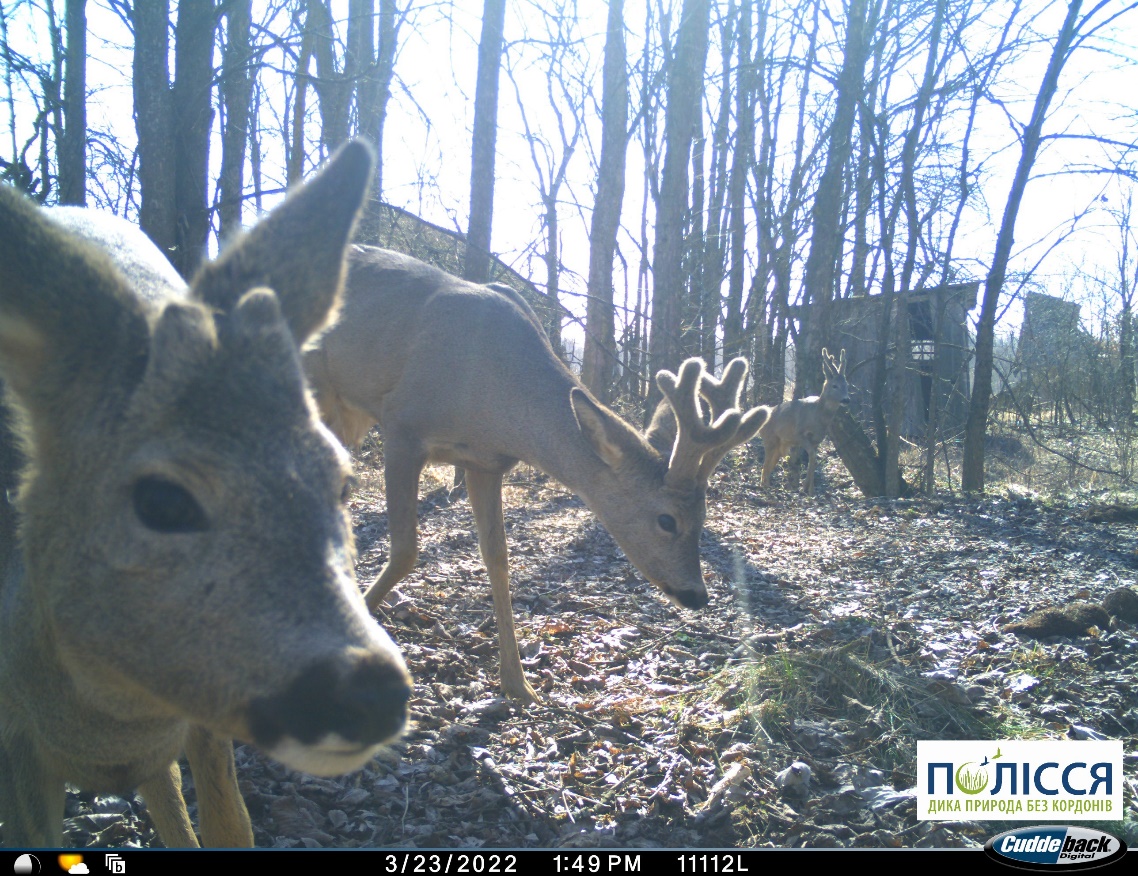 поле застосування
Інвентаризація фауни або присутність виду
Моніторинг фауни
Оцінка біорізноманіття
Чисельність
Розподіл
Поведінка
Експериментальна екологія
Фіксація антропогенних факторів
Отримання фото- та відеоматеріалів для просвітницьких цілей
Публікації
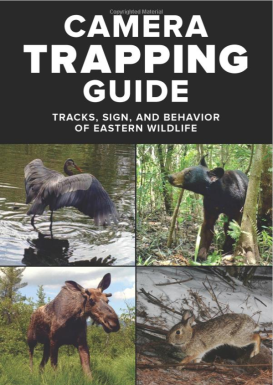 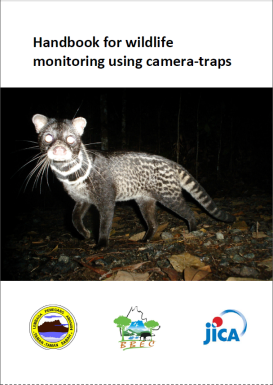 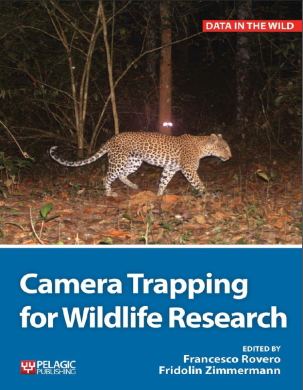 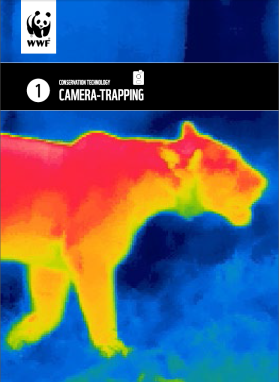 Переваги застосування
Неінвазивний метод - облік тварин, а не трупів
Зменшення людського фактору («шаманізму») – об’єктивність та незалежність результатів
Автономна та безперервна робота
Висока ефективність
Стандартизація процедур та методів роботи
Висока кількість інформації на одиницю результату
Опрацьована методологія
Легкість опанування
Проблеми та ризики застосування
Великі початкові затрати на придбання обладнання 
Обмеження класу об’єктів фіксації 
Неспецифічна вразливість електронних пристроїв
Втрати внаслідок пошкодження та крадіжок
Затрати на обробку інформації
Складові елементи камери
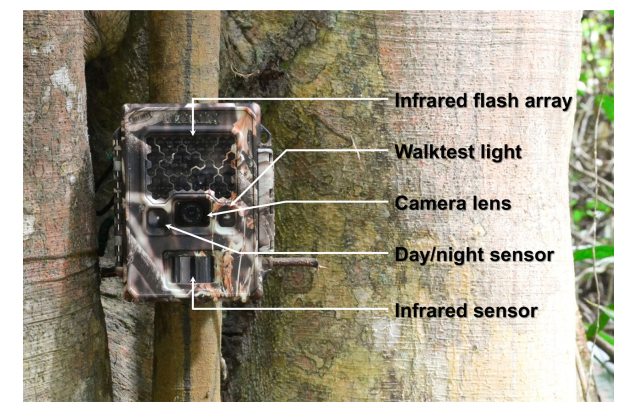 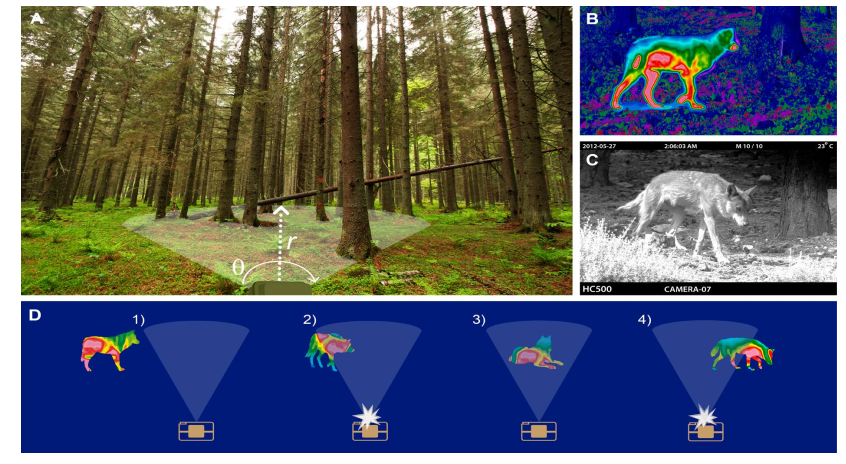 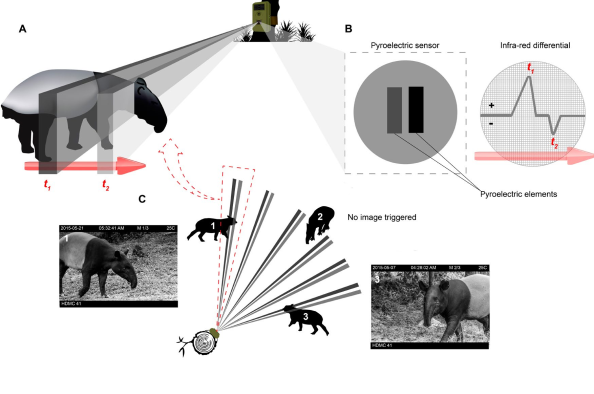 Додаткове обладнання
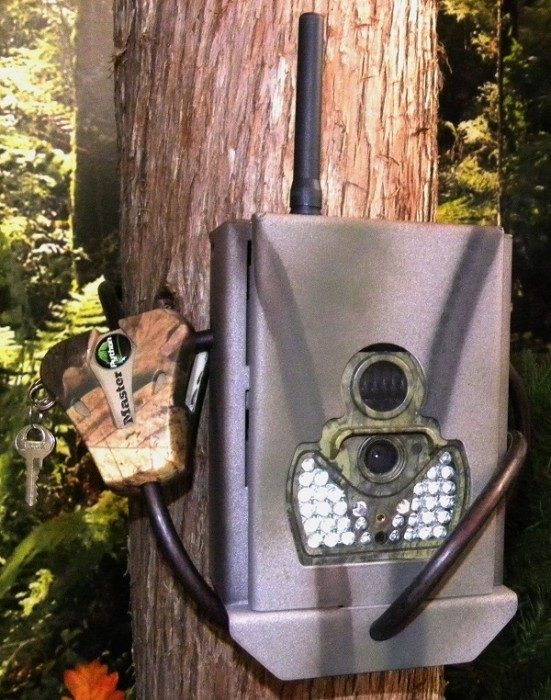 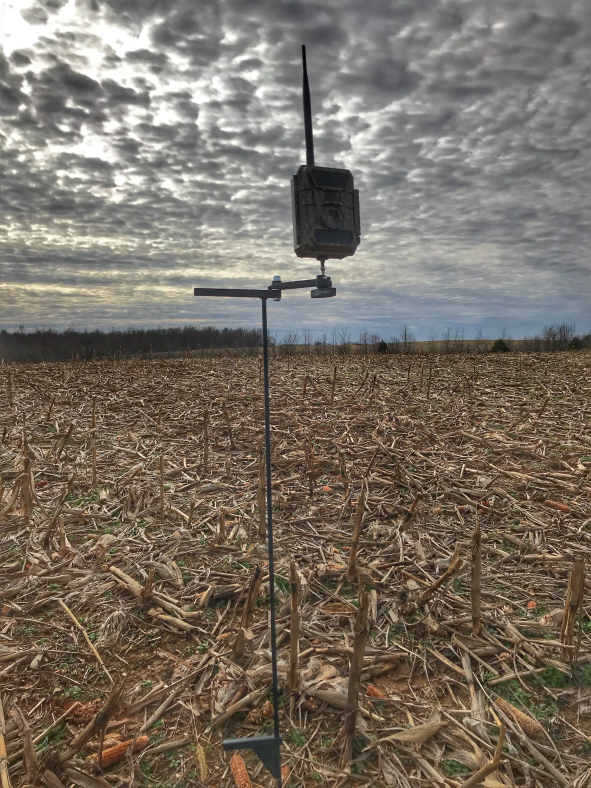 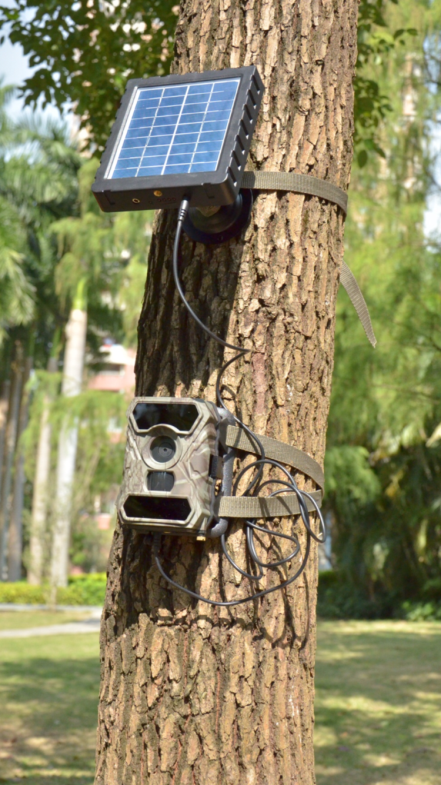 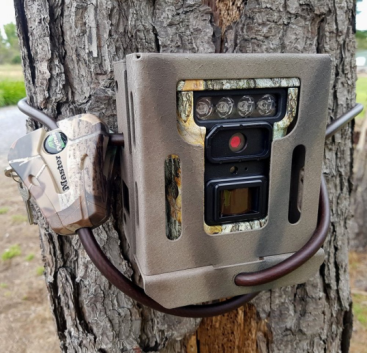 Основні параметри
Швидкість спрацювання
Розмір фото та відеозаписів
Наявність/відсутність GSM - модулю
Запис звуку
Тип фотоспалаху – ІК або біла
Носії інформації
Джерела енергії
Організація дослідженняпланування
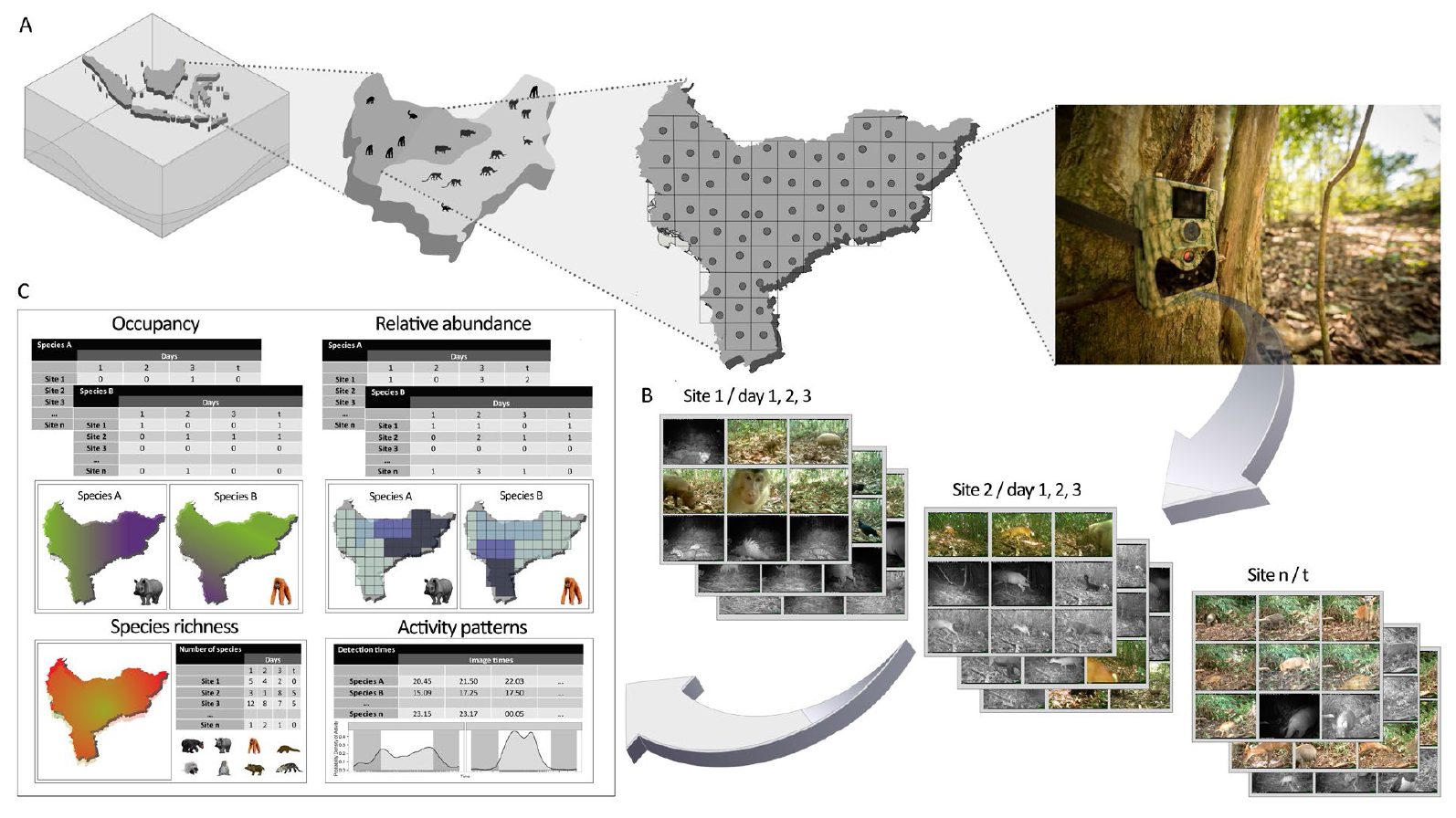 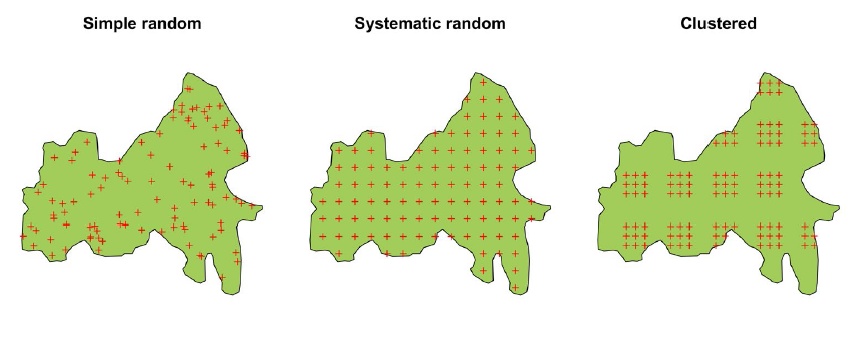 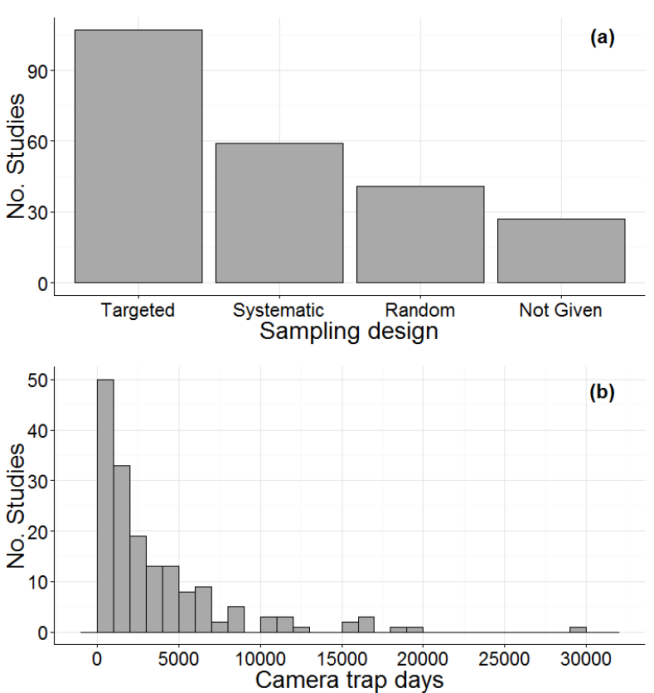 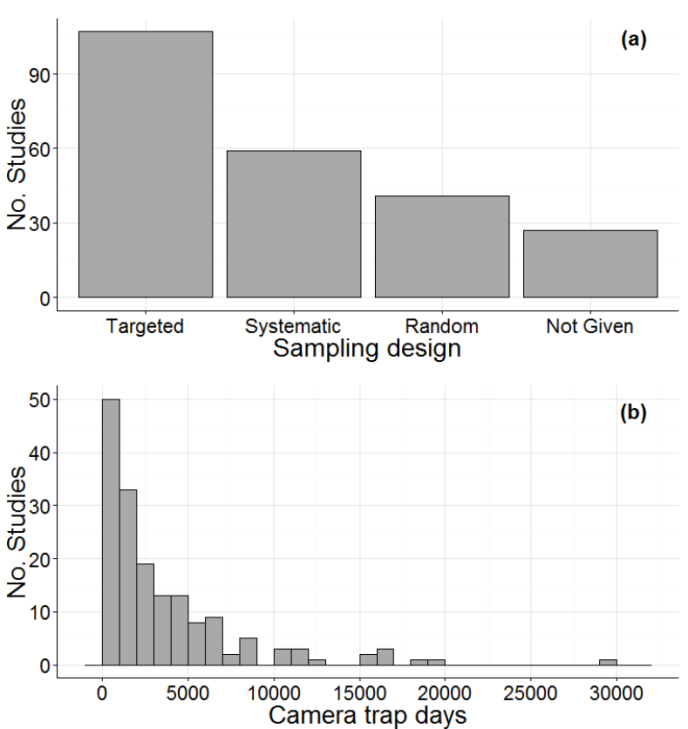 Дизайн дослідження
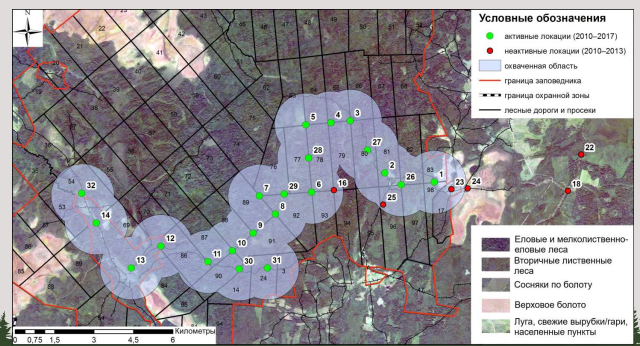 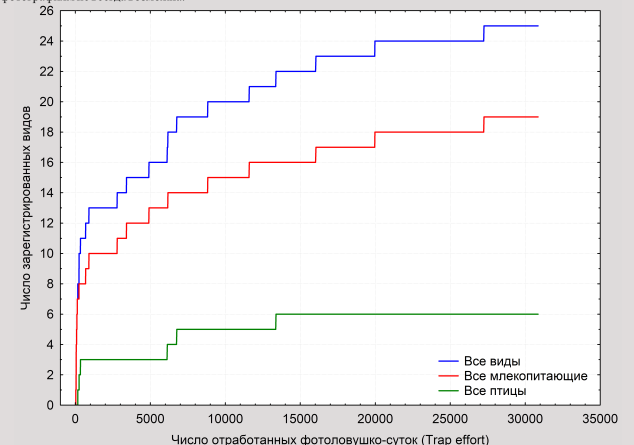 Збереження та обробка даних
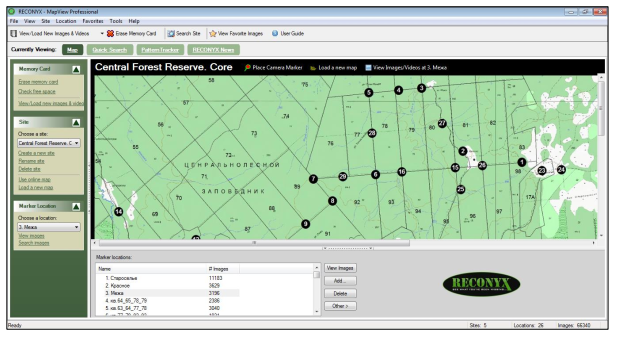 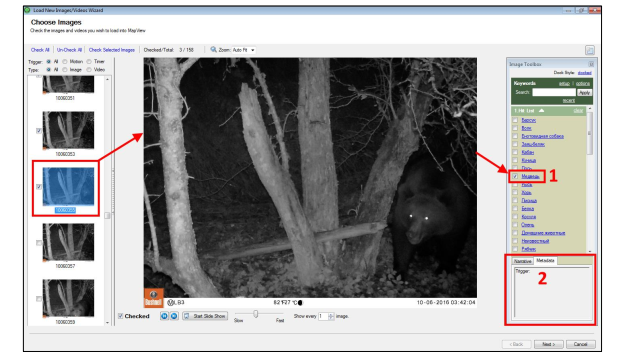 Шлях воїна
Тестування
Ознайомлення з результатами 
Пошук найбільш продуктивних локацій
Створення власного методу  роботи з фотопастками
Спроби відтворити дизайн досліджень
Літопис природи
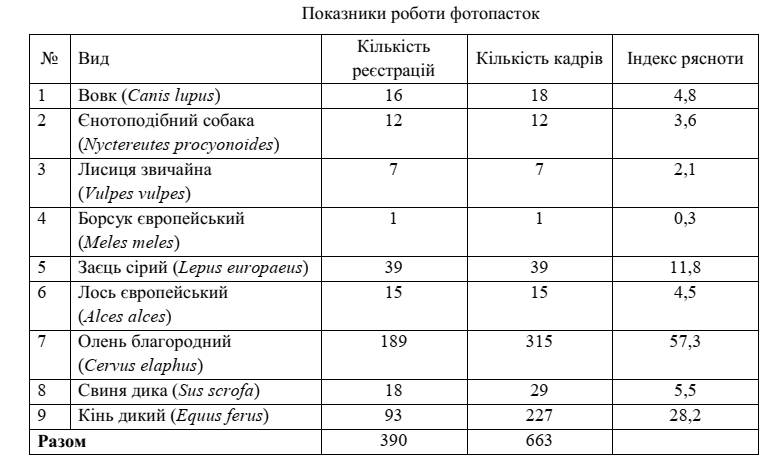 Літопис природи
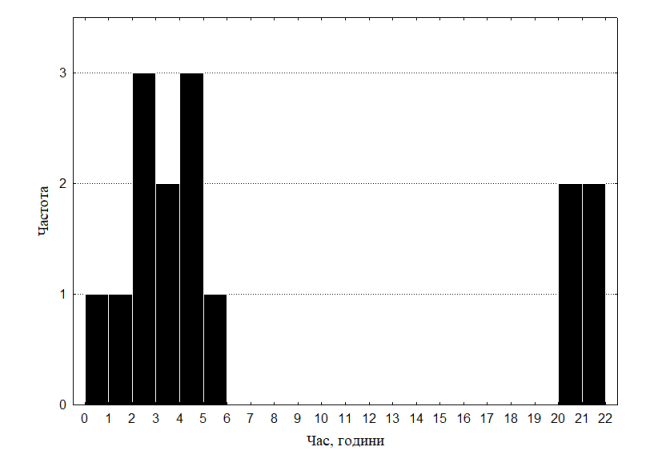 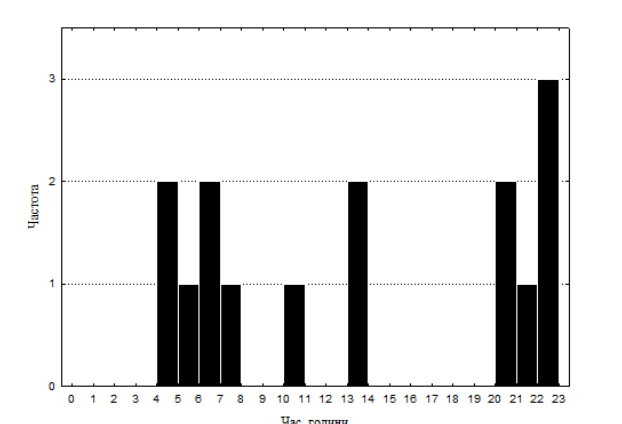 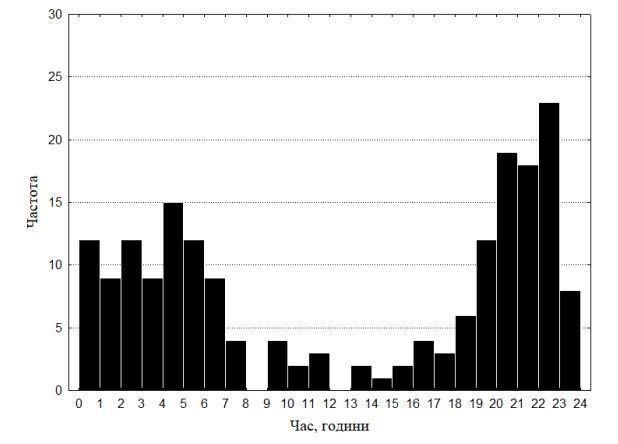 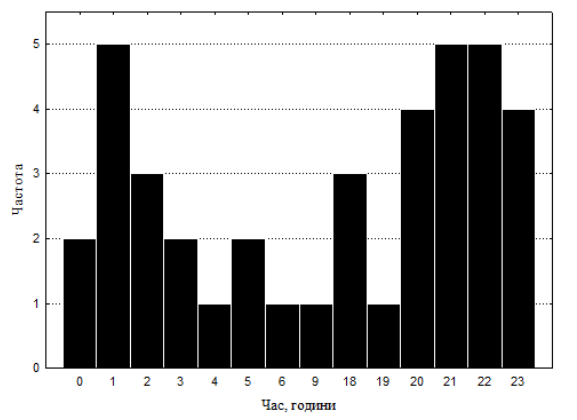 Інвентаризація фауни
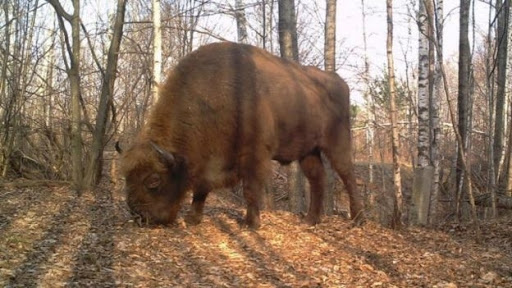 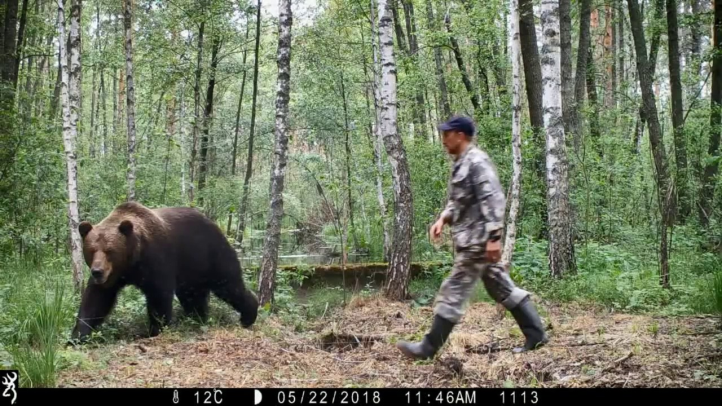 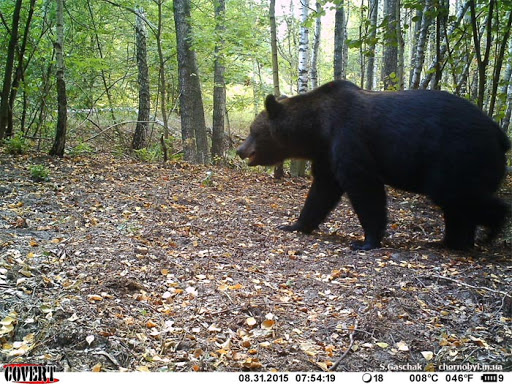 поведінка
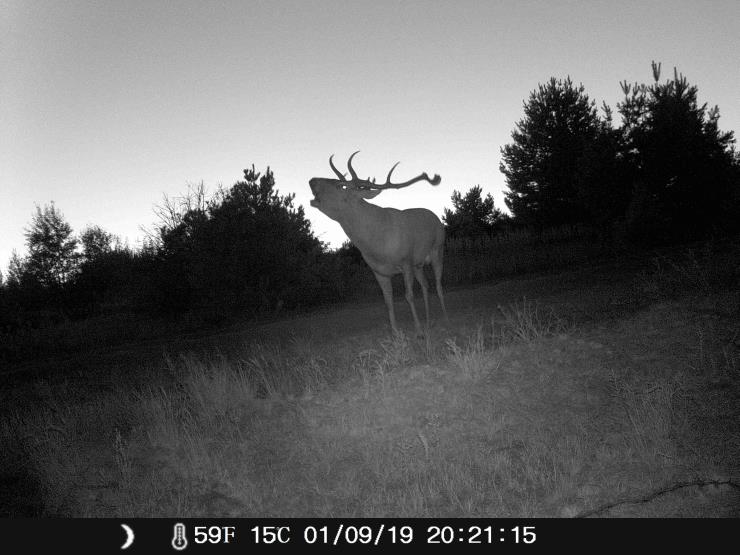 Ключові види
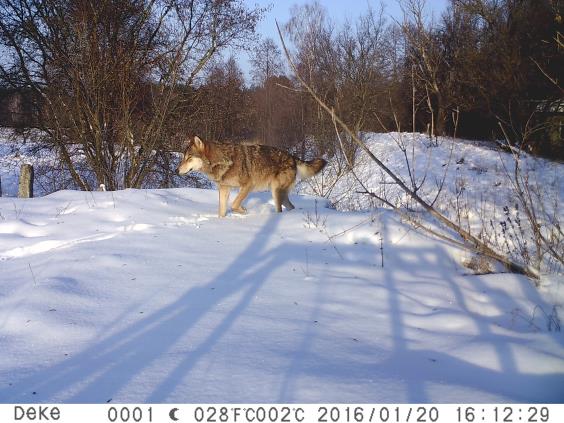 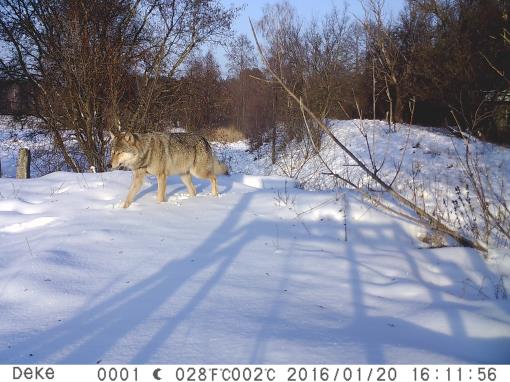 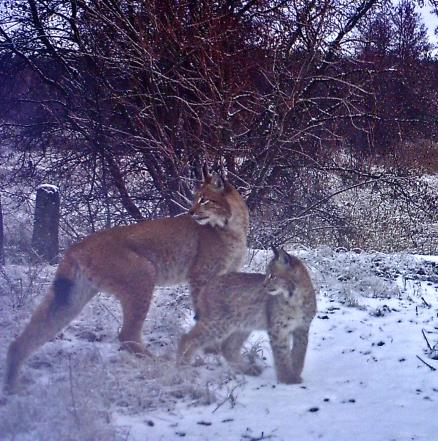 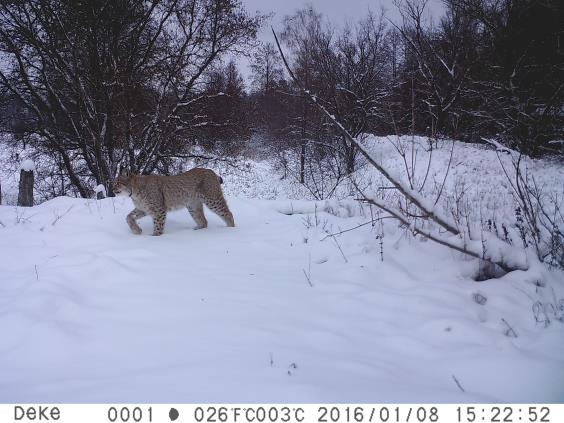 поведінка
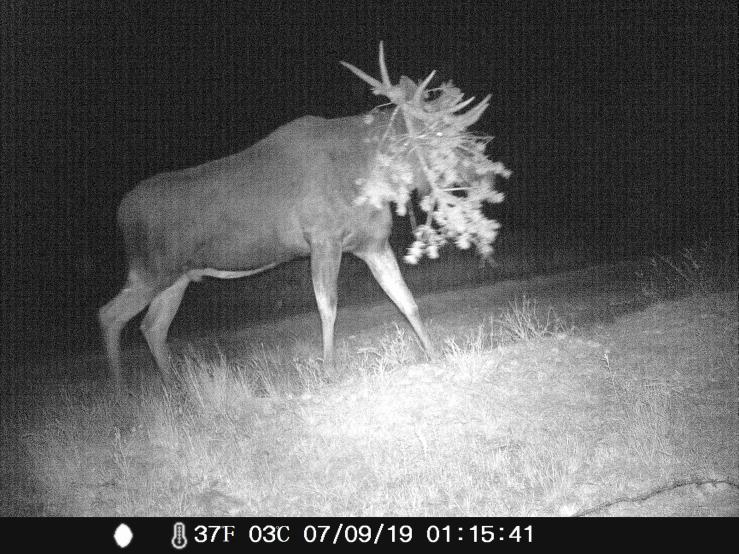 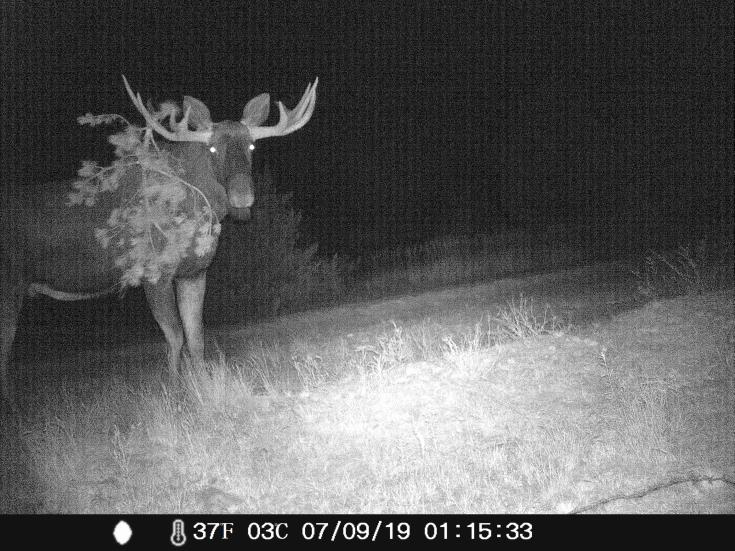 поведінка
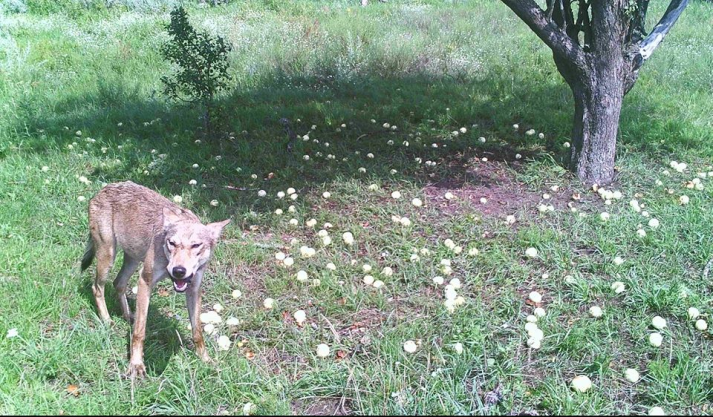 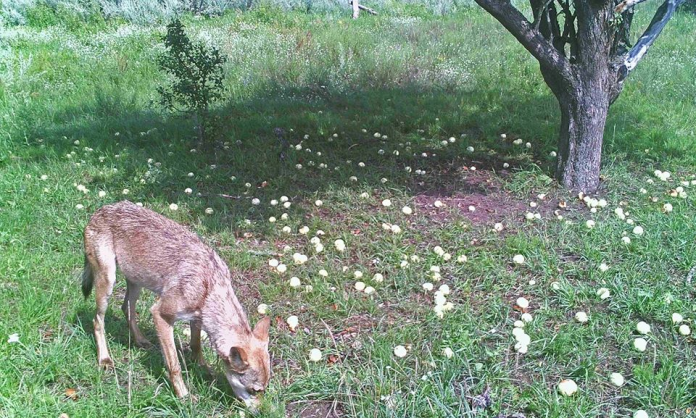 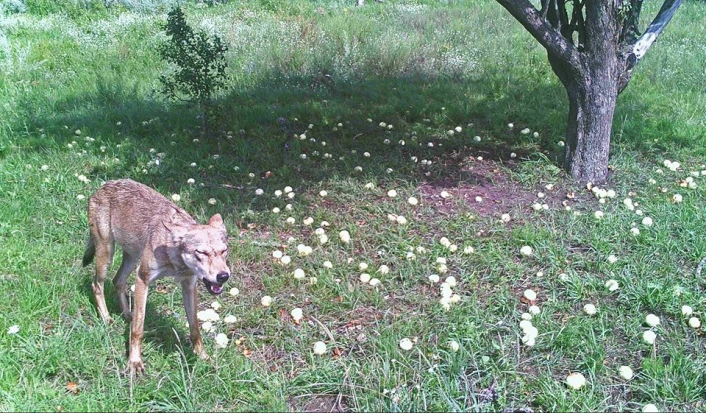 Біотопічний розподіл
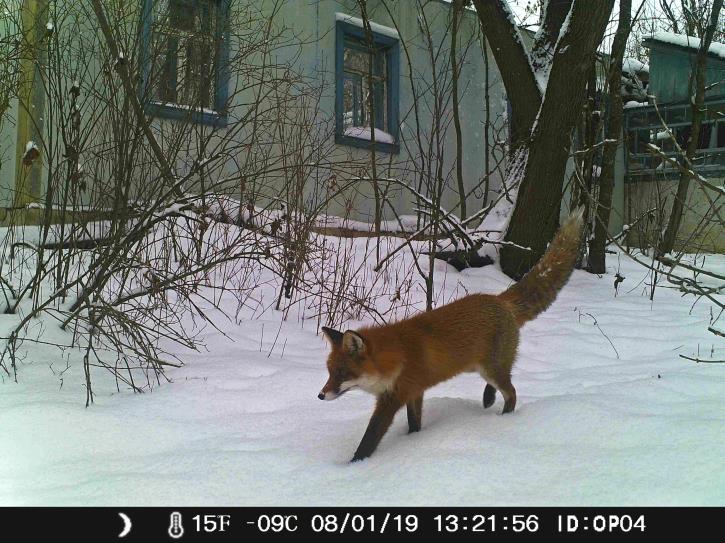 Розмір зграї
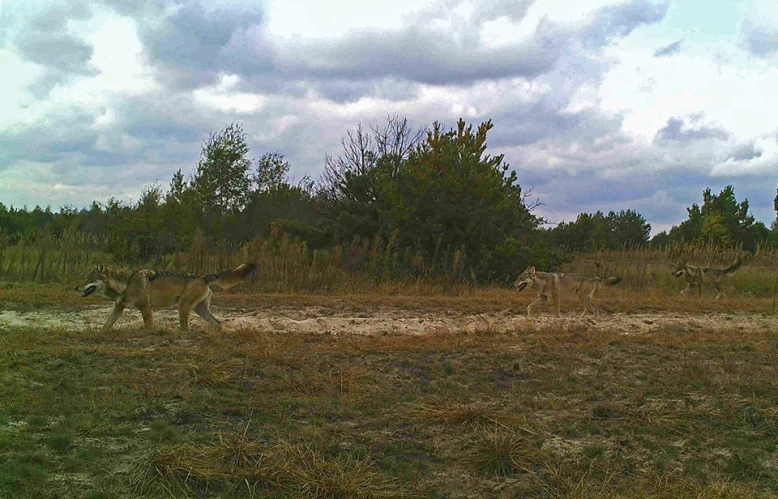 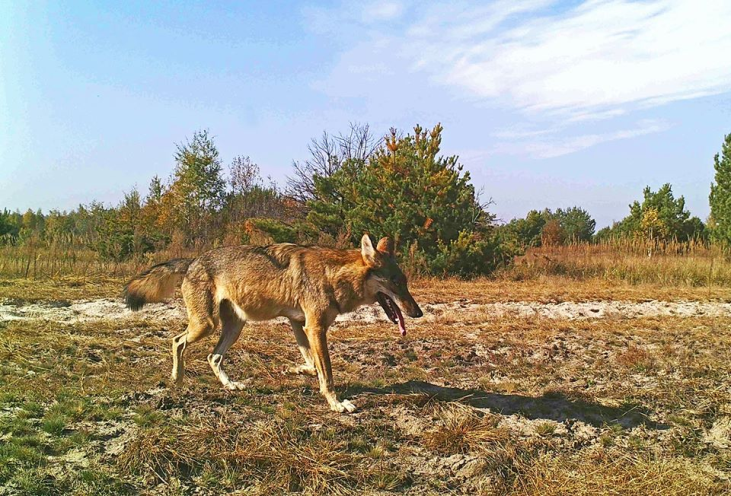 Екологічні експерименти
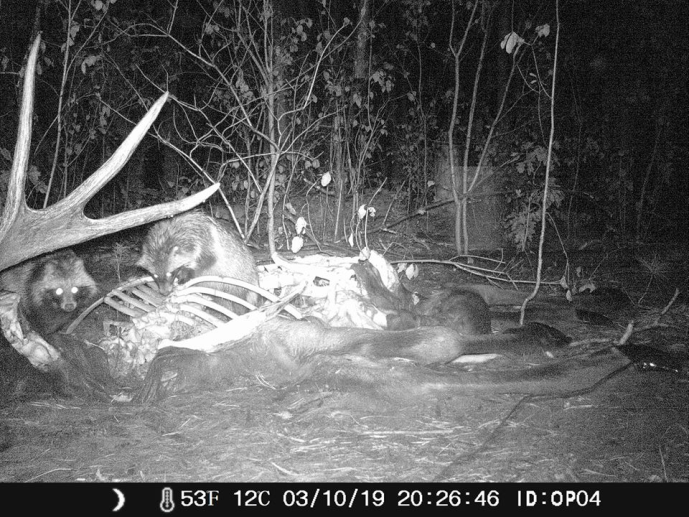 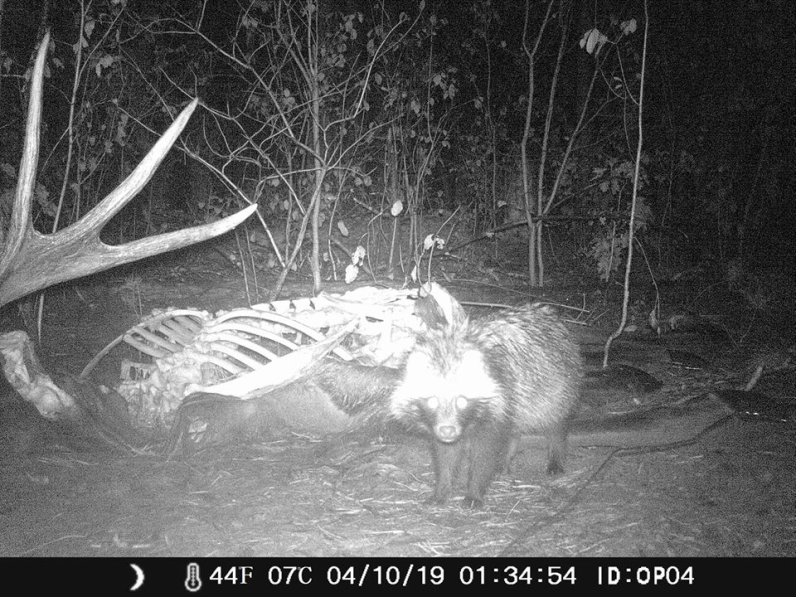 Антропогенний фактор
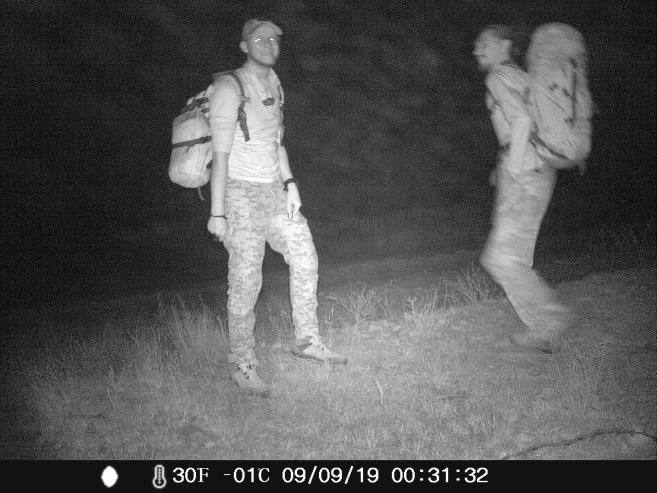 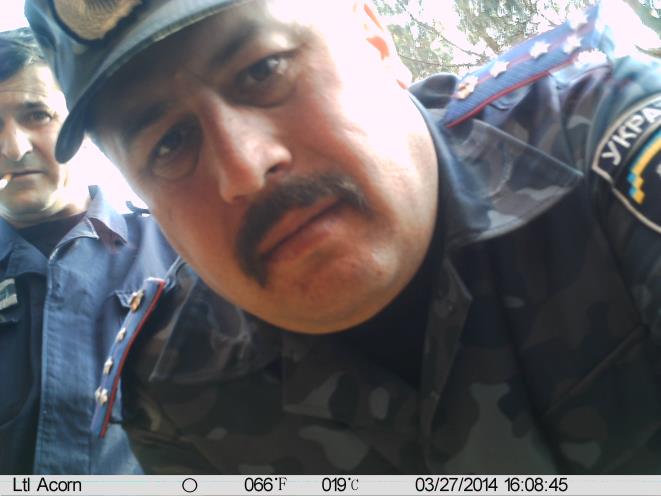 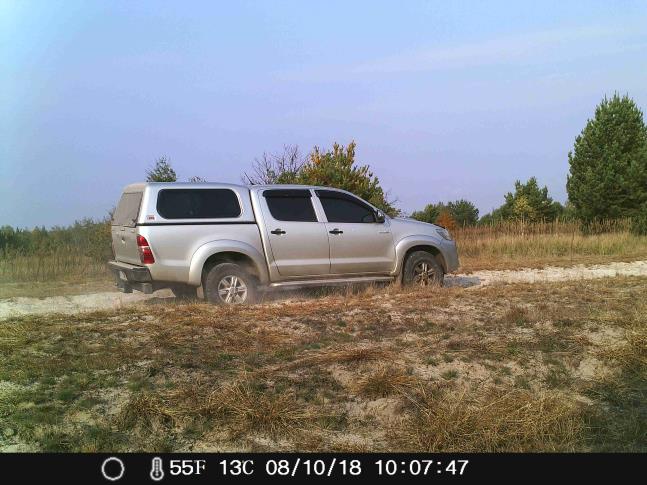 Антропогенний фактор
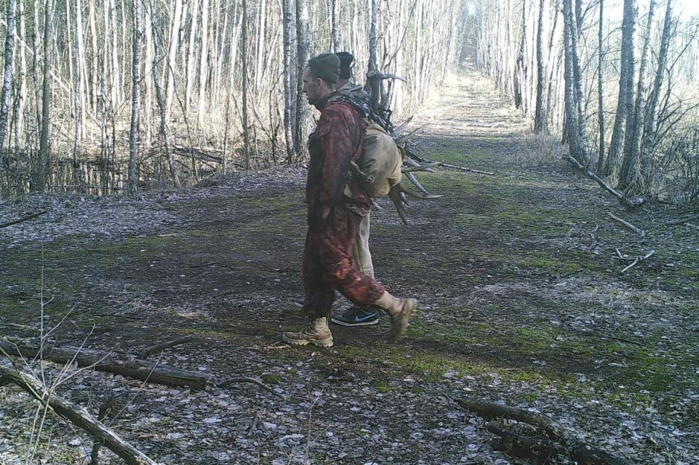 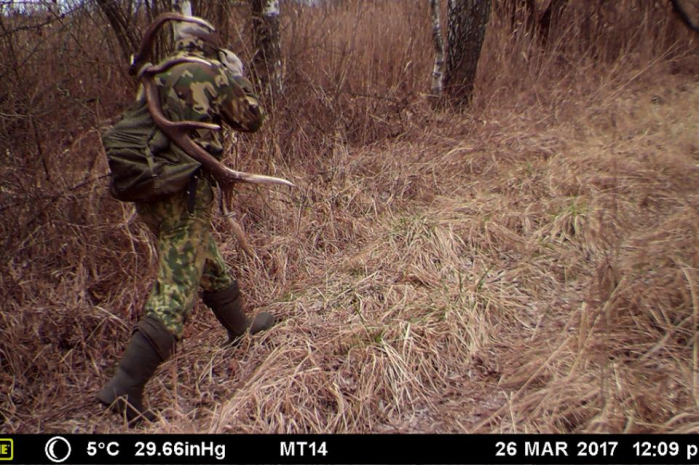 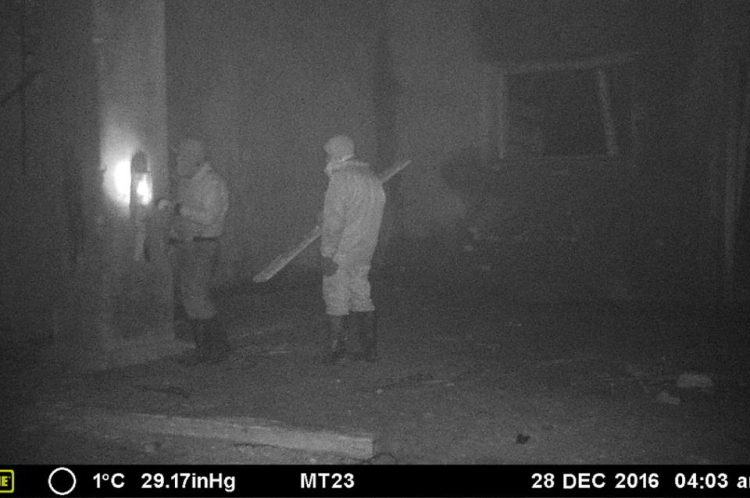 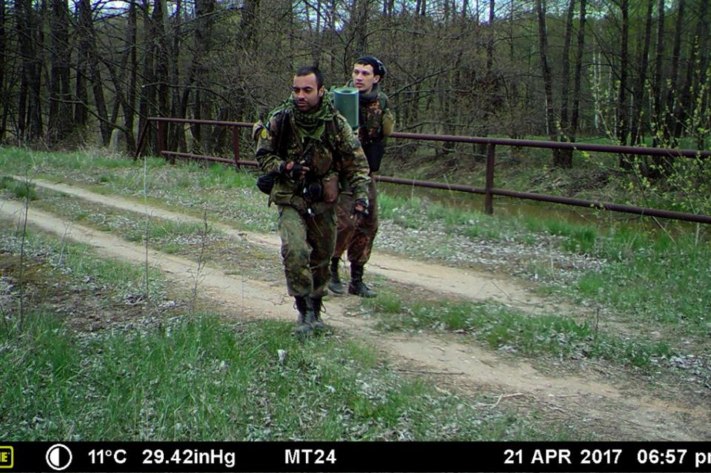 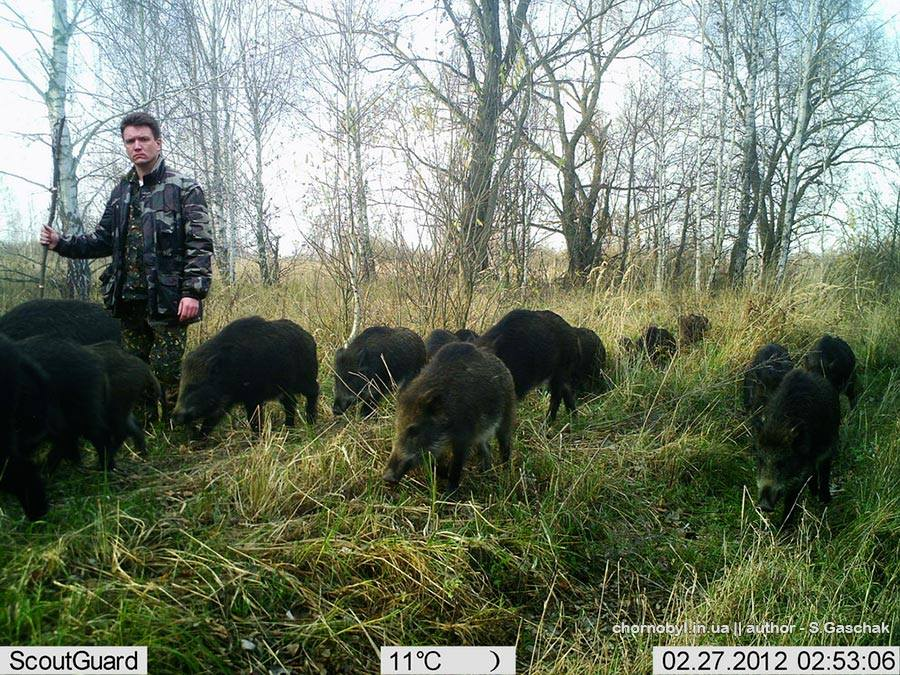 Дякую за увагу